ISRAEL 2019
ANDY WOODS
Part 7
Tel Aviv, Joppa, Caesarea Maritma, 
Mt. Carmel, Megiddo
Part 1
Sepphoris, Upper Galilee/Caesarea-Philippi andTel Dan, Sea of Galilee, Mt.  of Beatitudes
Part 2
Capernaum, Tabgha
Part 3
Jordan River, Bet She 'An, Jericho, Dead Sea, Masada
Part 4
Qumran, En Gedi, Jerusalem
Part 5
Jerusalem –Mt. of Olives, Garden of Gethsemane, Southern Steps, Western Wall, Temple Institute
Part 6
Jerusalem – Garden Tomb, Golgotha, Upper Room, Pool of Siloam, Pool of Bethesda
Part 7
Garden Tomb
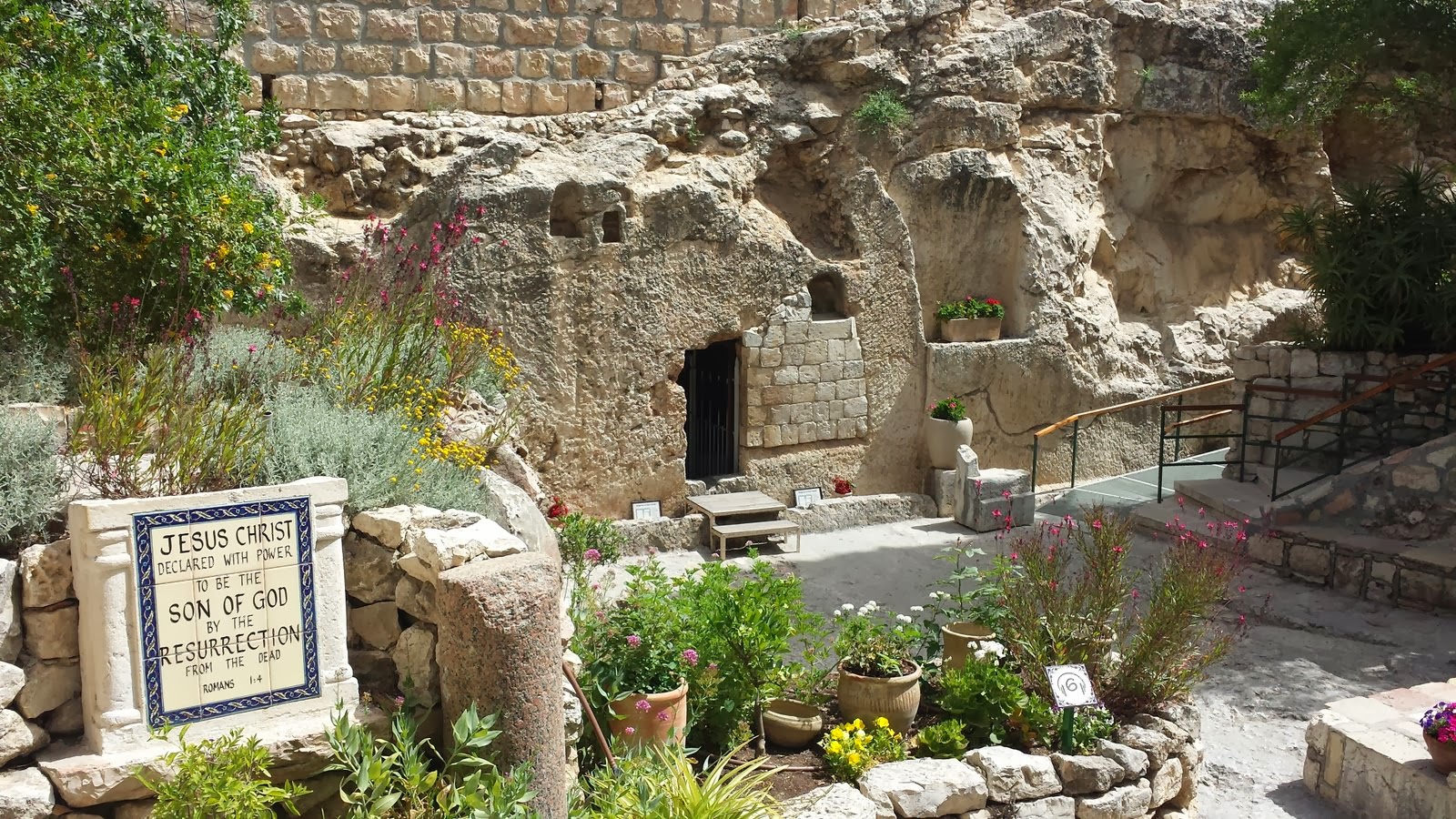 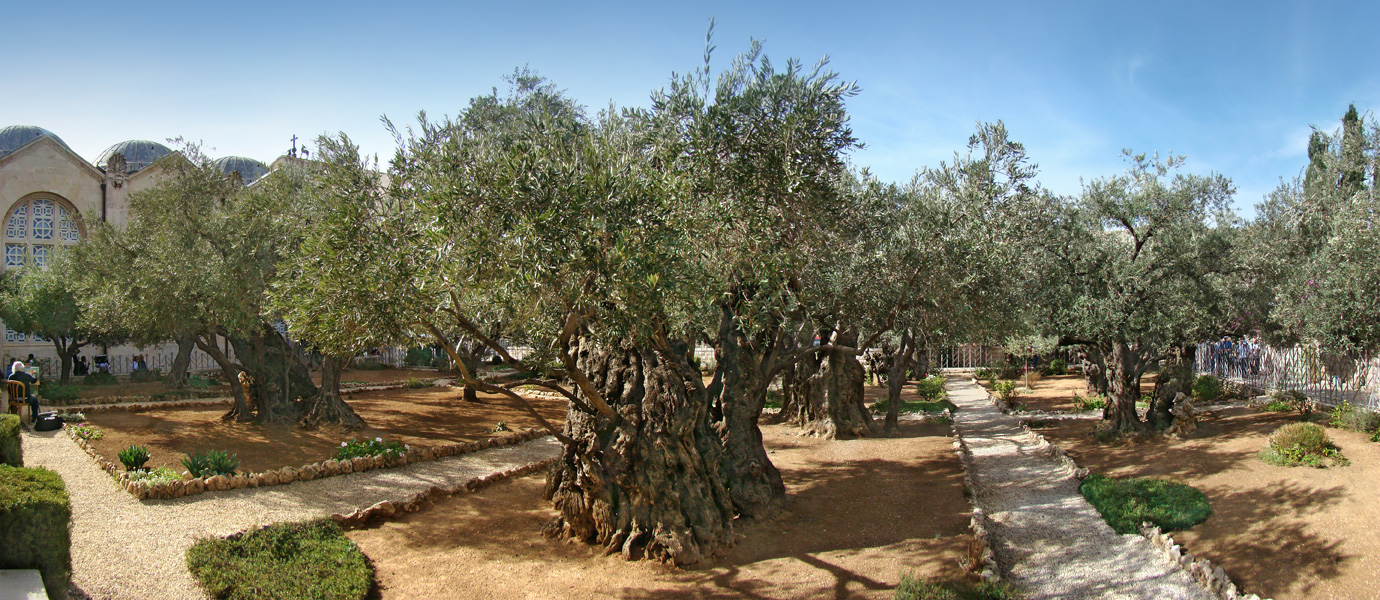 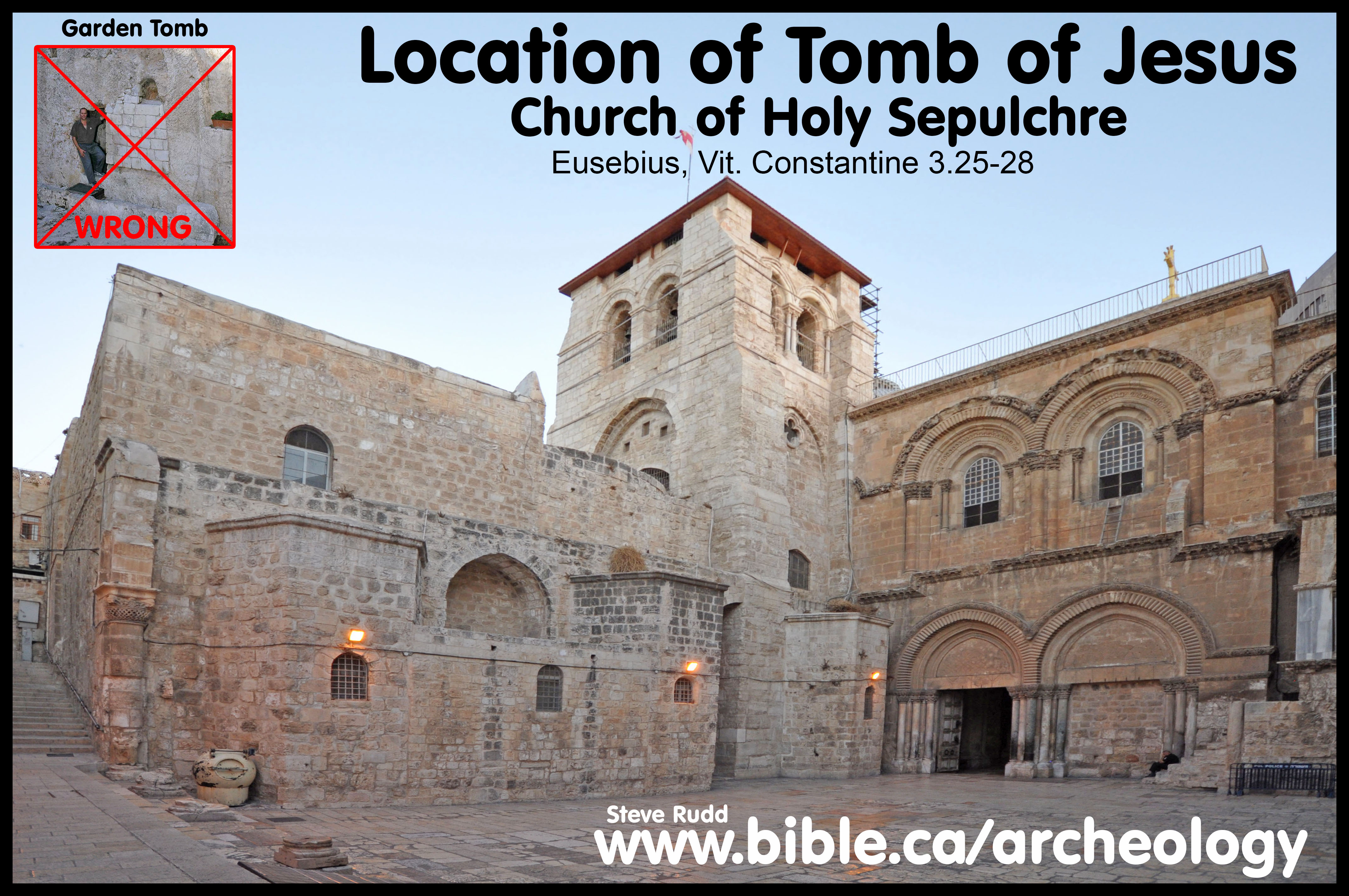 10
Golgotha
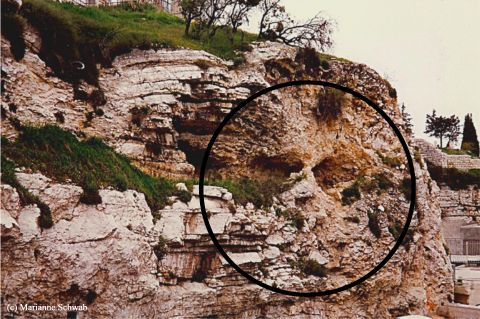 Upper Room
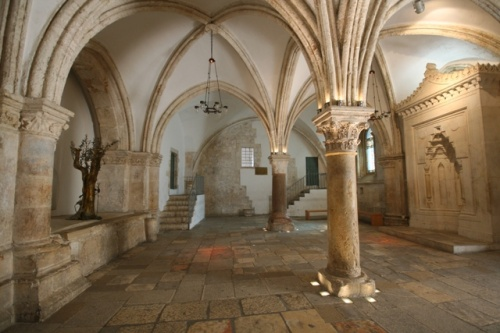 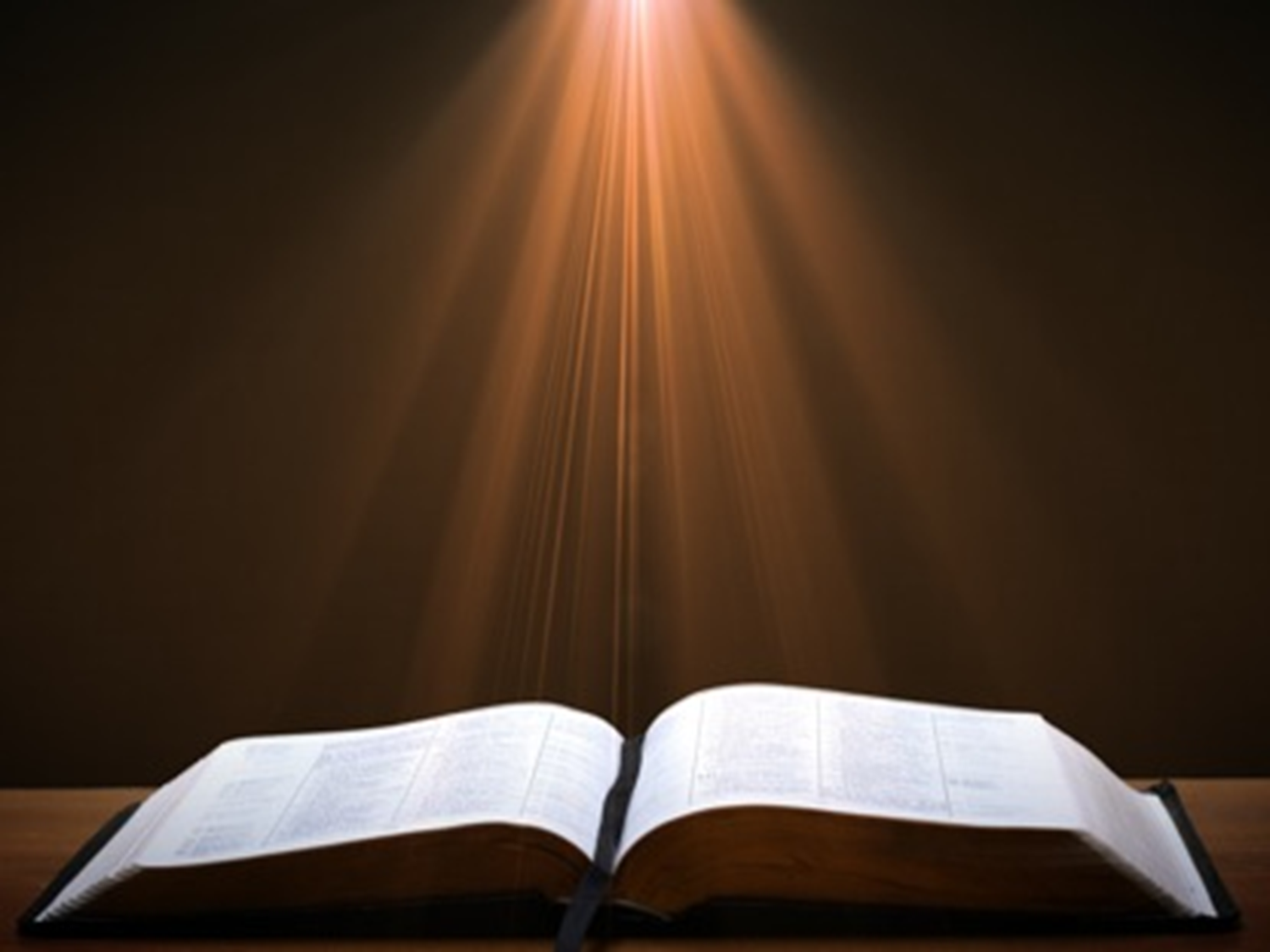 John 14:16-17
“16 I will ask the Father, and He will give you another Helper, that He may be with you forever; 17 that is the Spirit of truth, whom the world cannot receive, because it does not see Him or know Him, but you know Him because He abides with you and will be in you.”
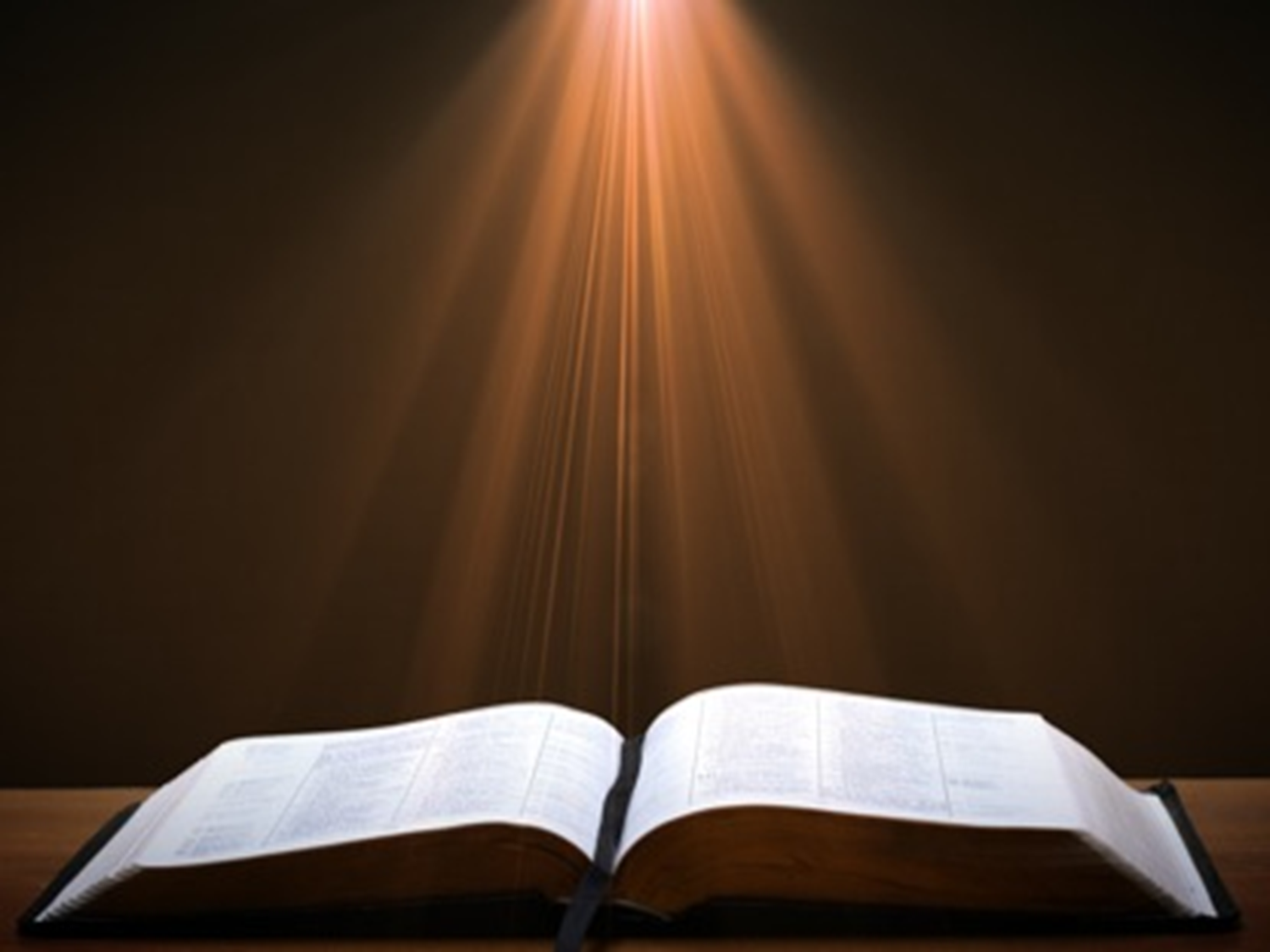 1 Samuel 16:13-14
“13 Then Samuel took the horn of oil and anointed him in the midst of his brothers; and the Spirit of the Lord came mightily upon David from that day forward. And Samuel arose and went to Ramah. 14 Now the Spirit of the Lord departed from Saul, and an evil spirit from the Lord terrorized him.”
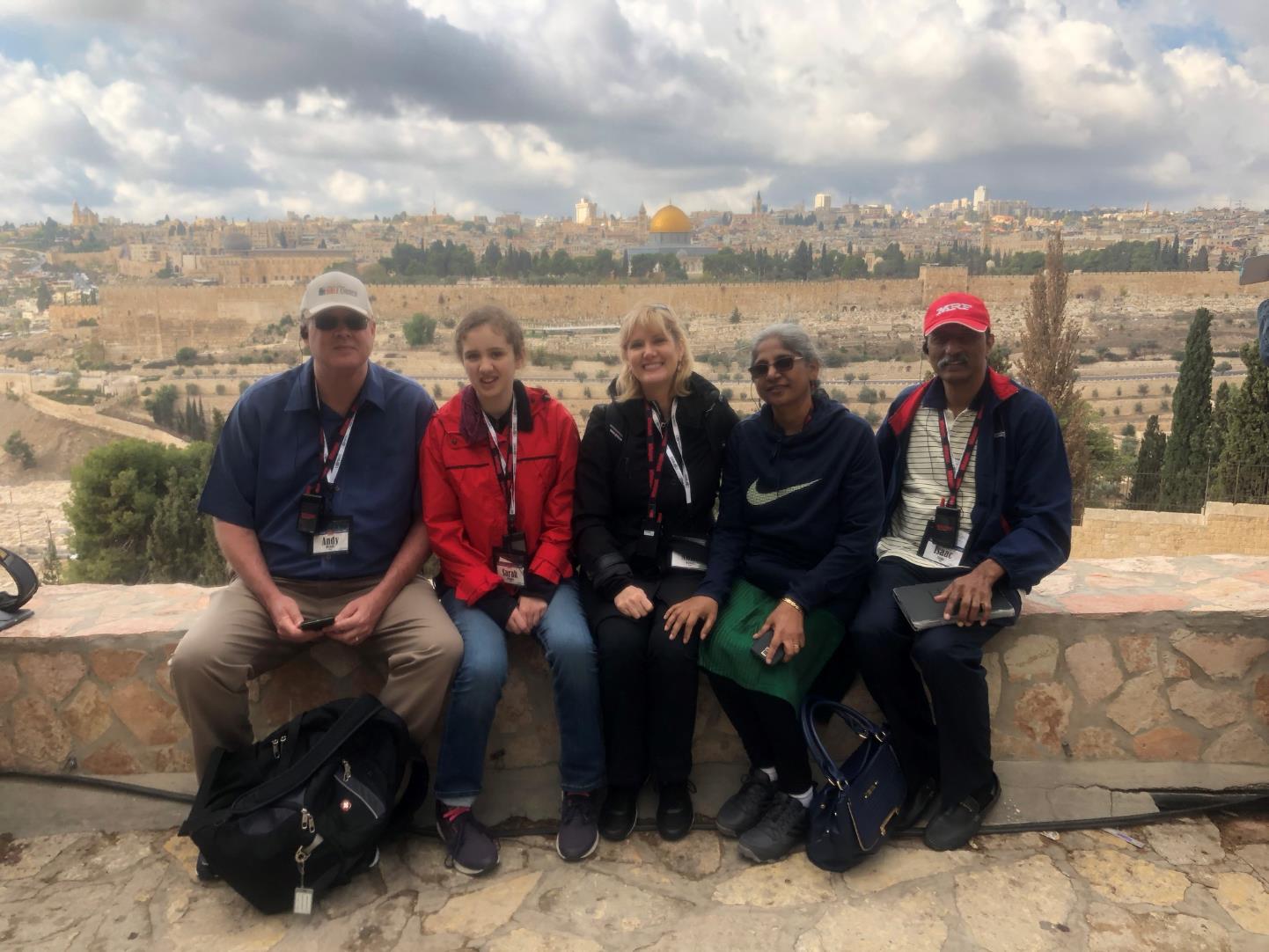 Pool of Siloam
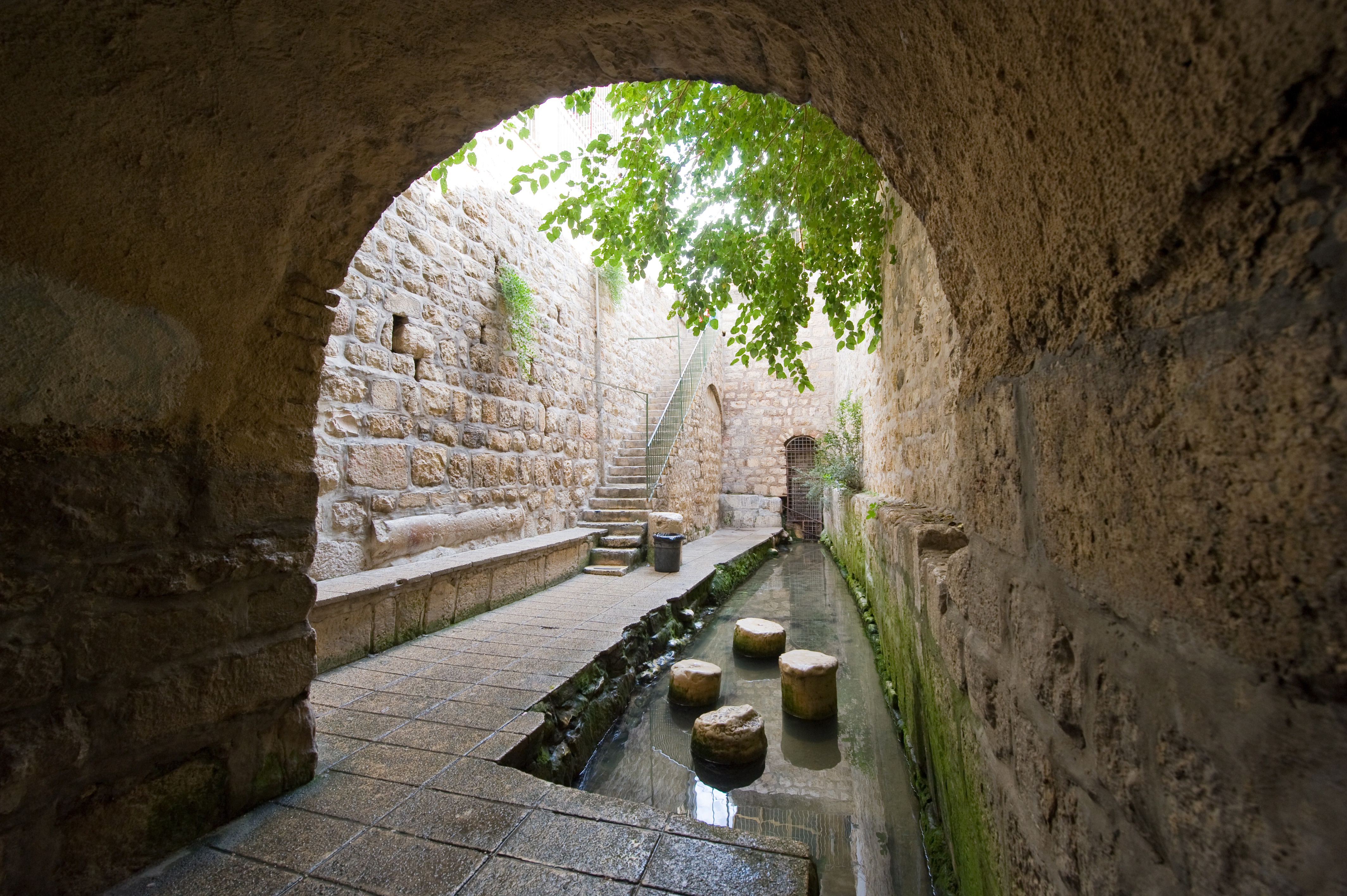 7 “I AM” statements in John
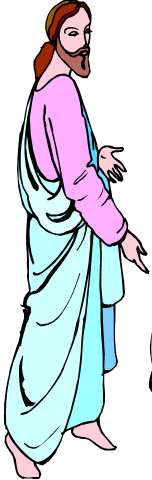 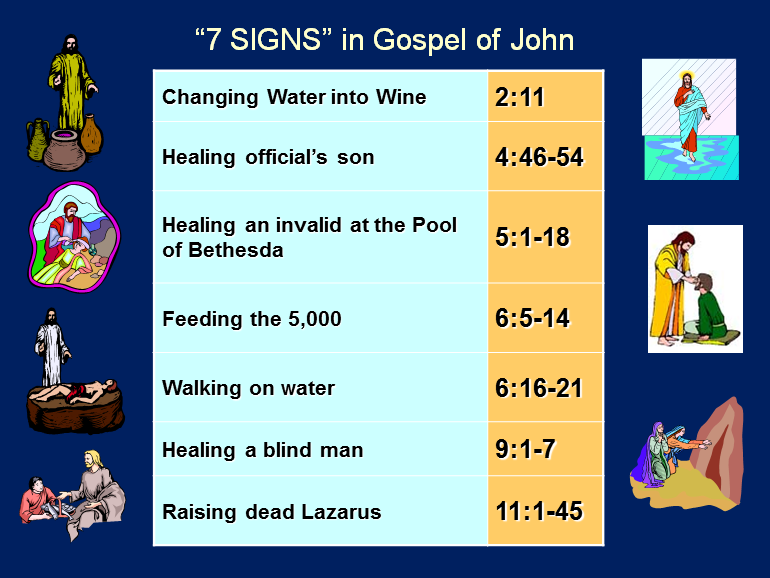 19
Pool of Bethesda
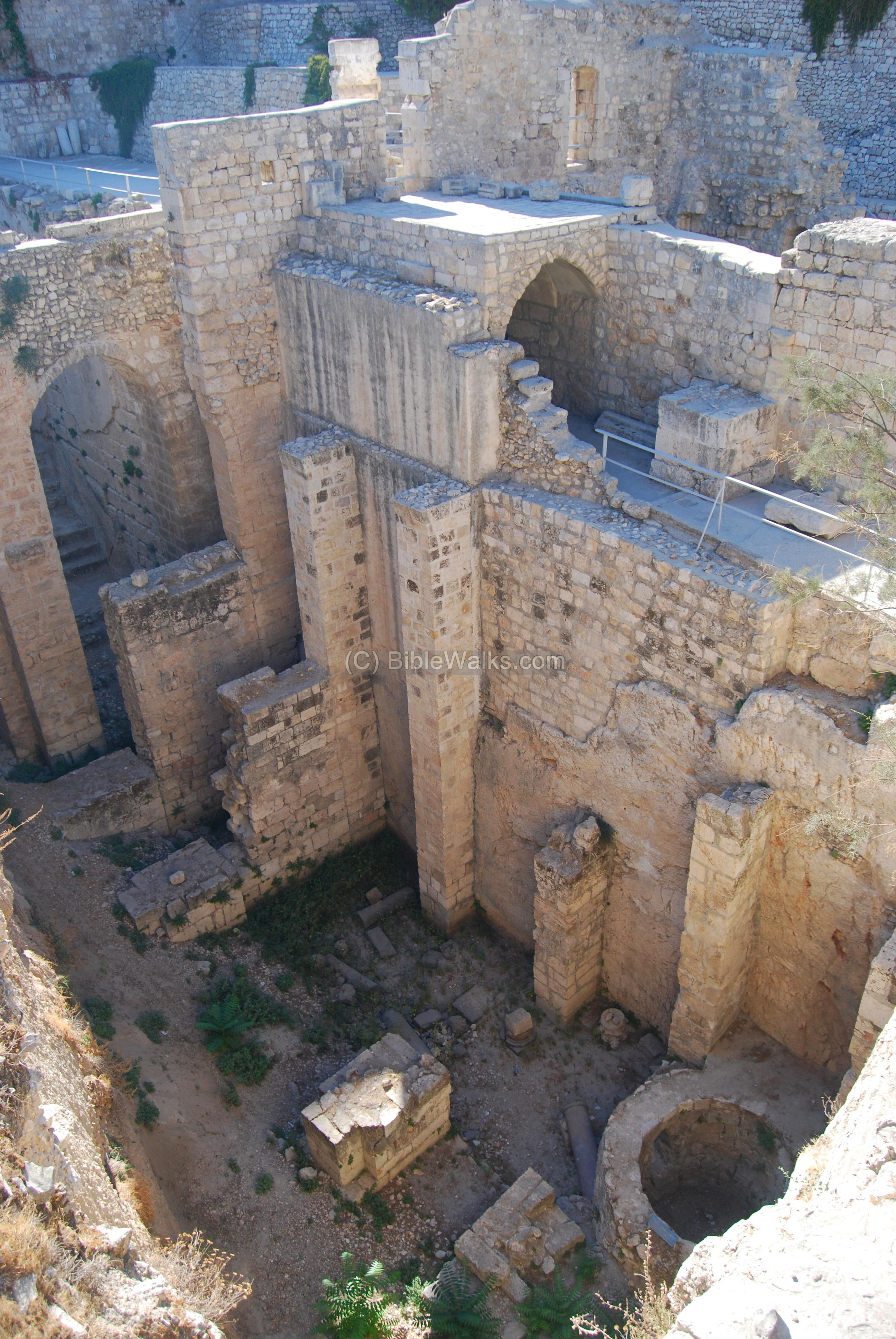 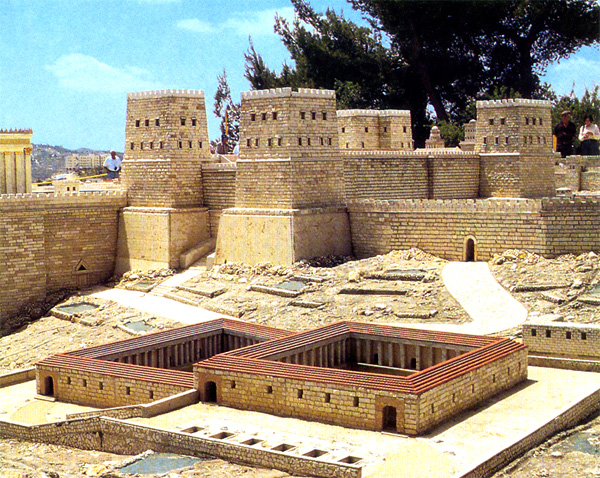 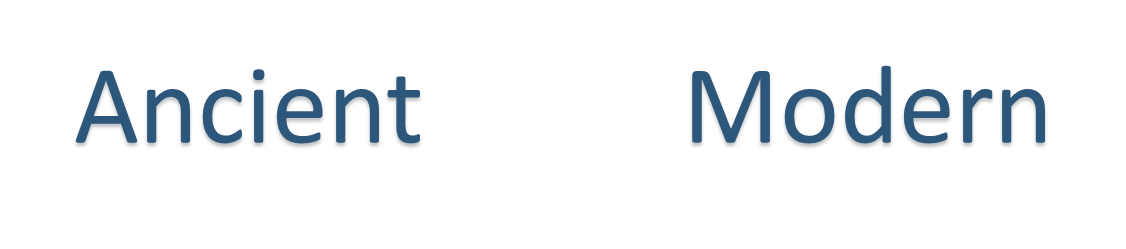 Christ’s Five Trips to Jerusalem in John’s Gospel
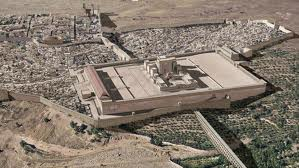 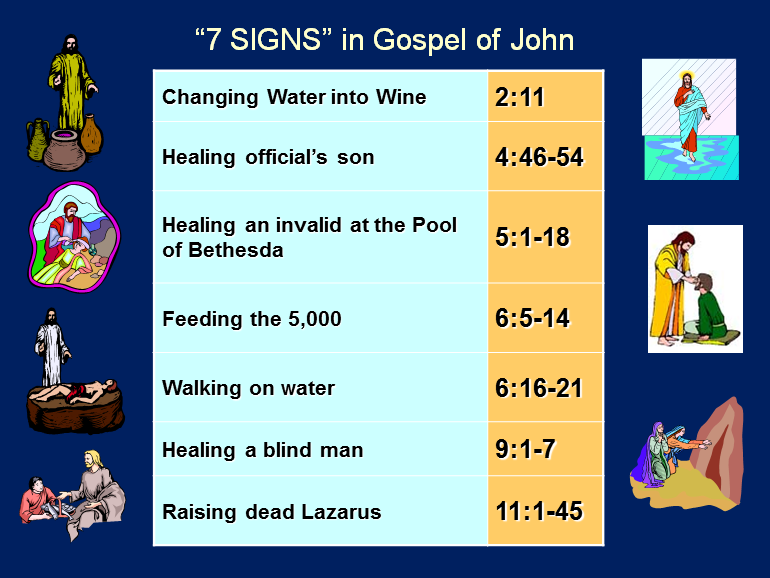 22
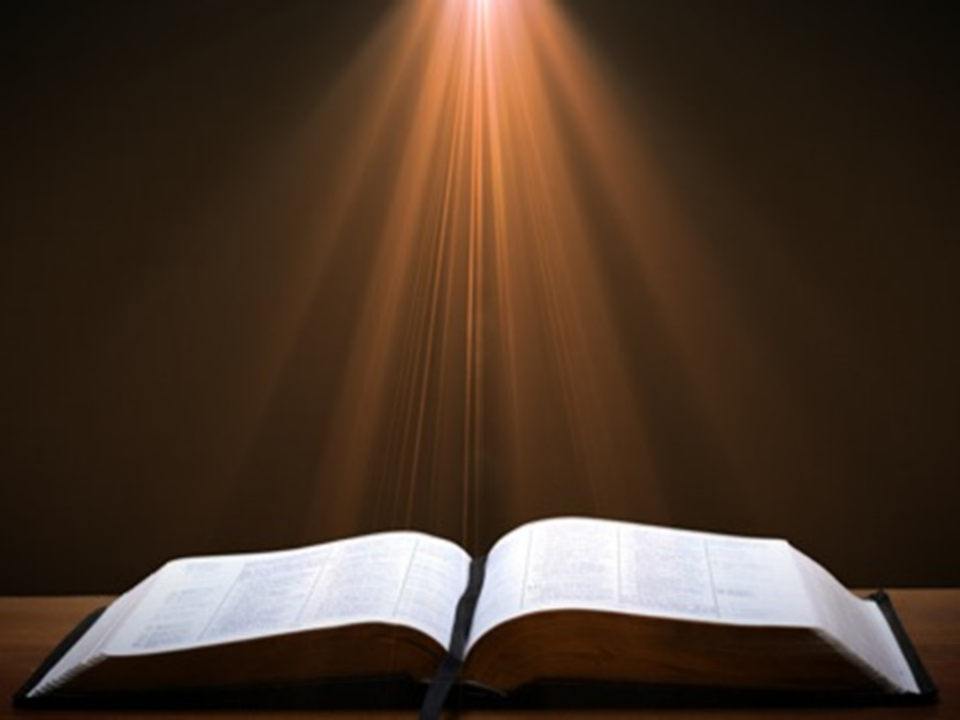 Galatians 4:13-14
“13 but you know that it was because of a bodily illness that I preached the gospel to you the first time; 14 and that which was a trial to you in my bodily condition you did not despise or loathe, but you received me as an angel of God, as Christ Jesus Himself.”
Rabbi’s Tunnel
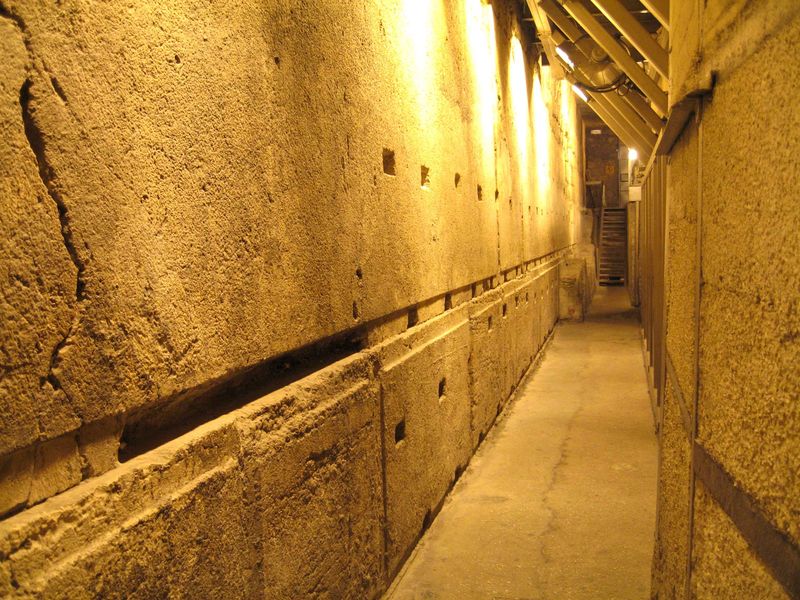 Hezekiah’s Tunnel
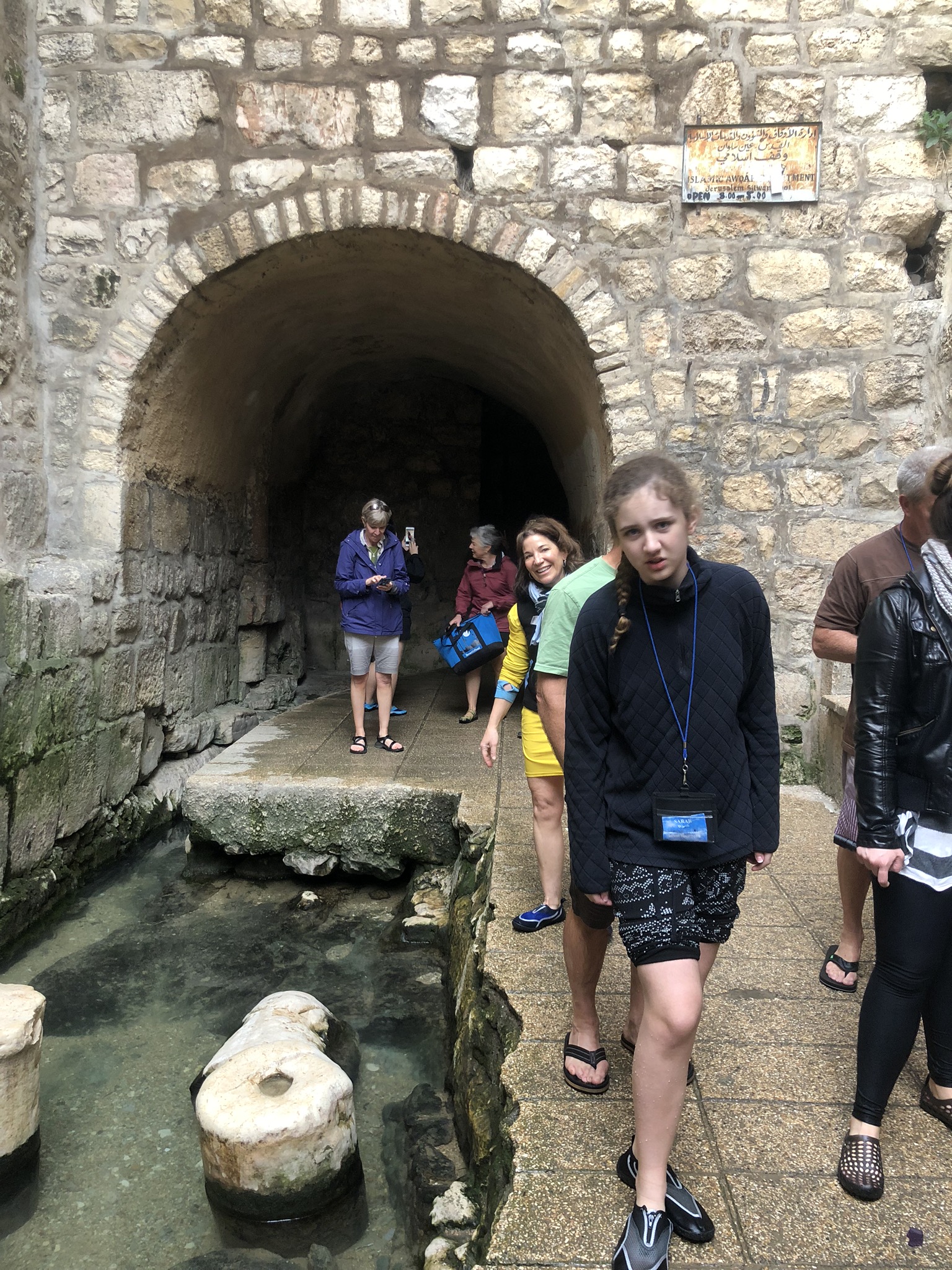 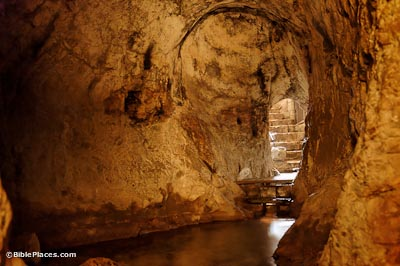 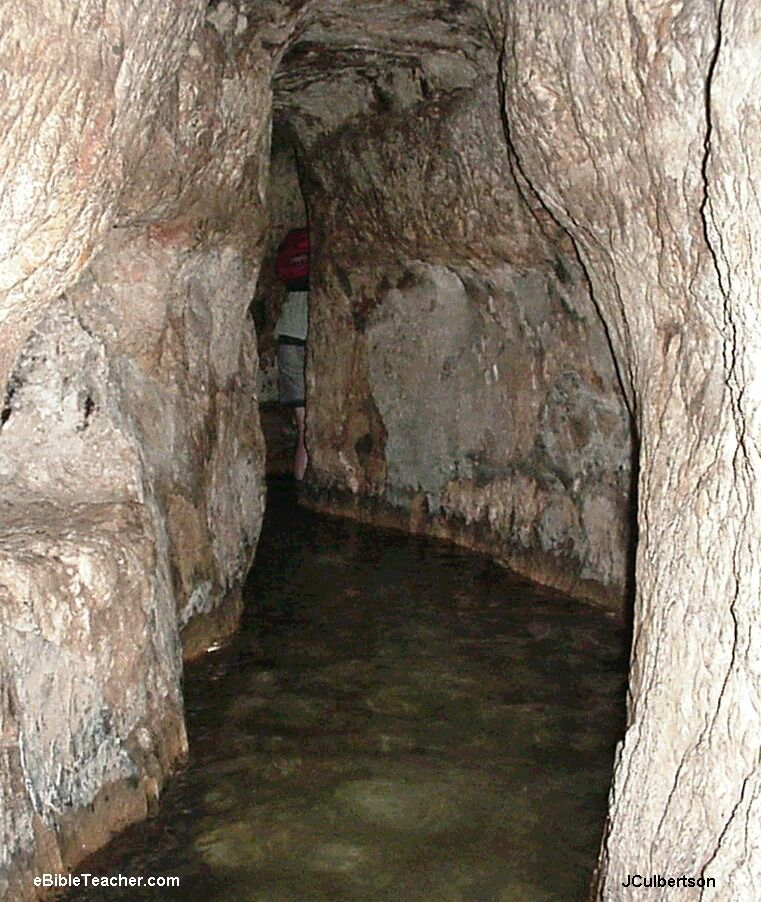 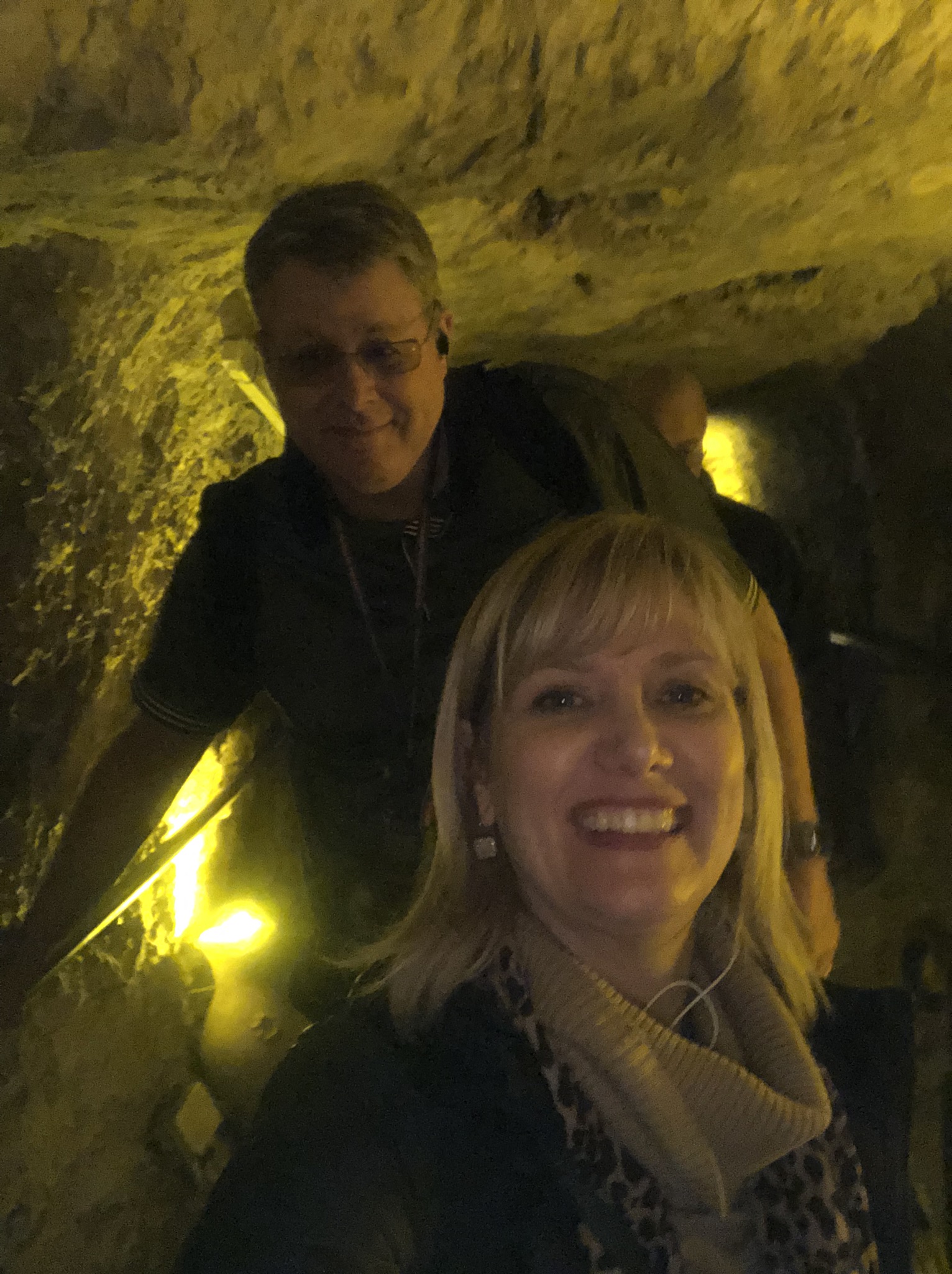 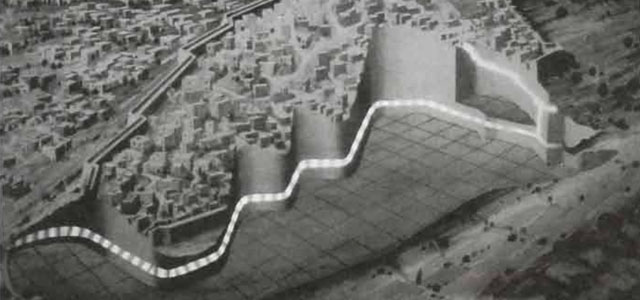 US Jerusalem Embassy
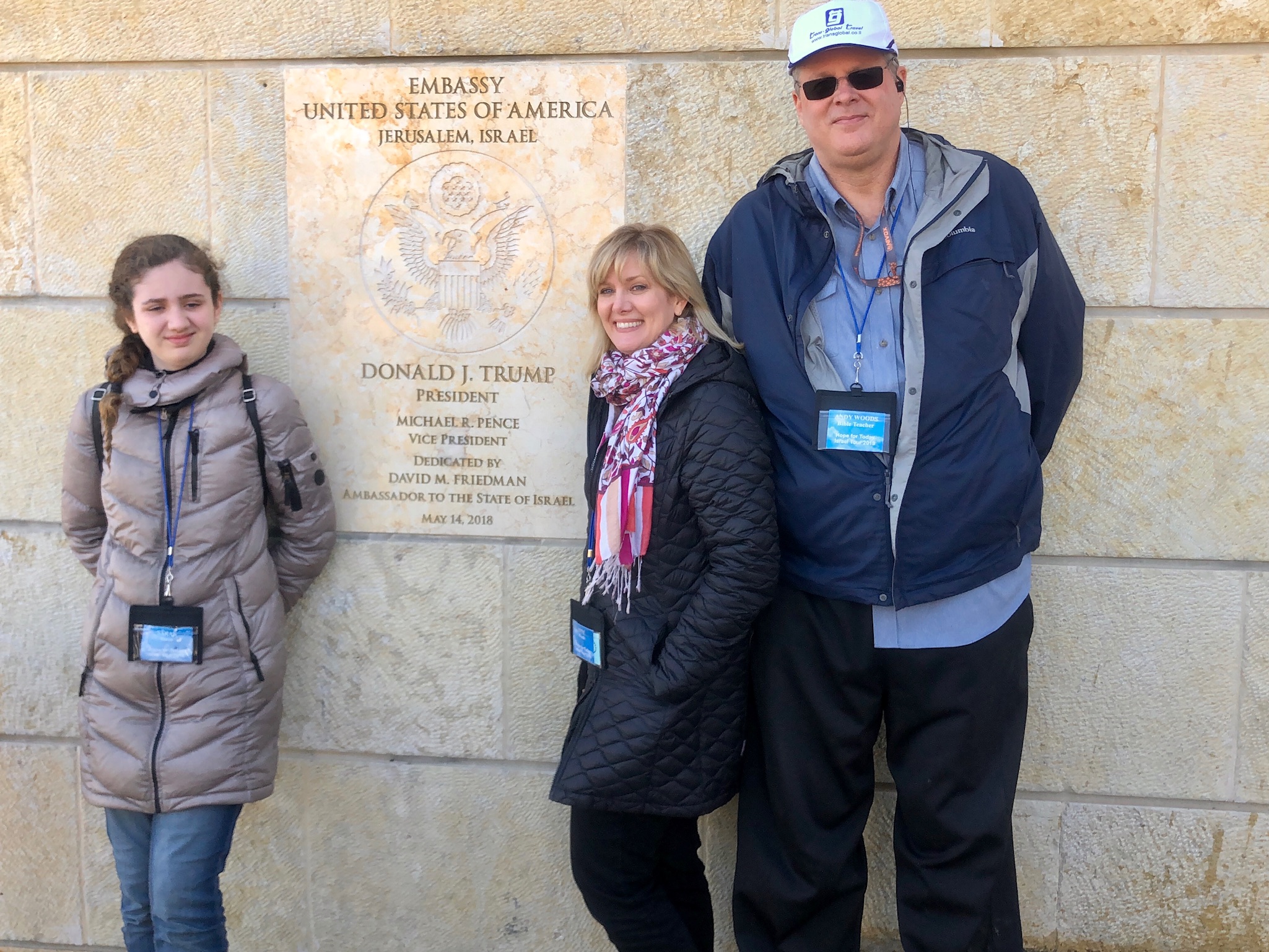 City of David
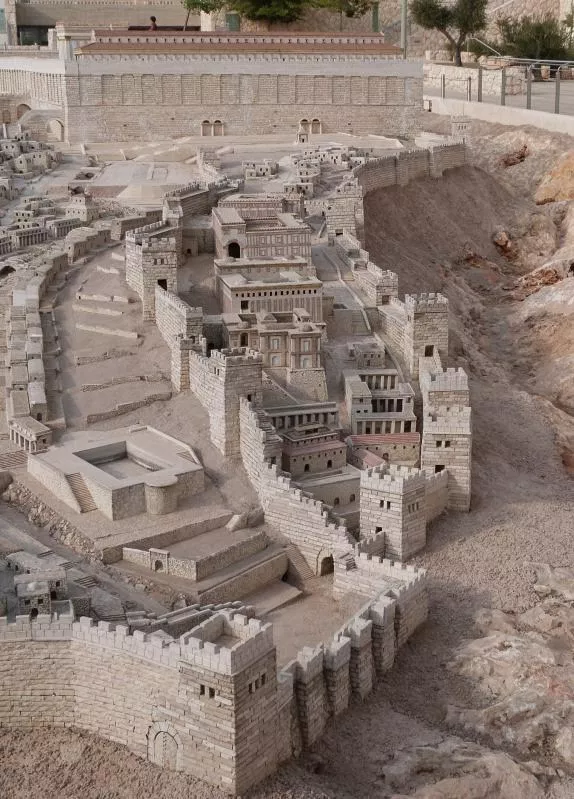 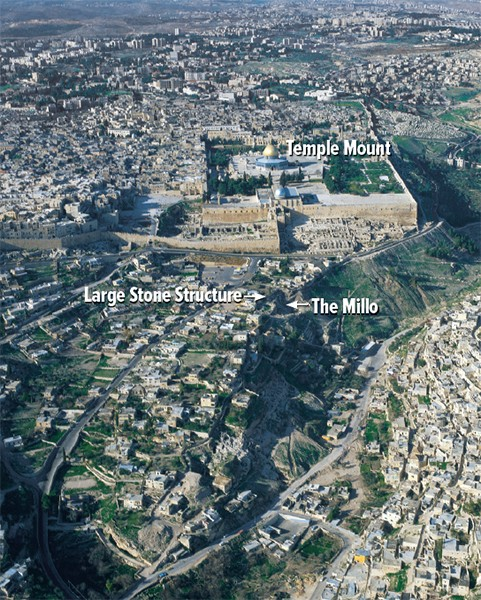 Ancient 			Modern
Jaffa Gate
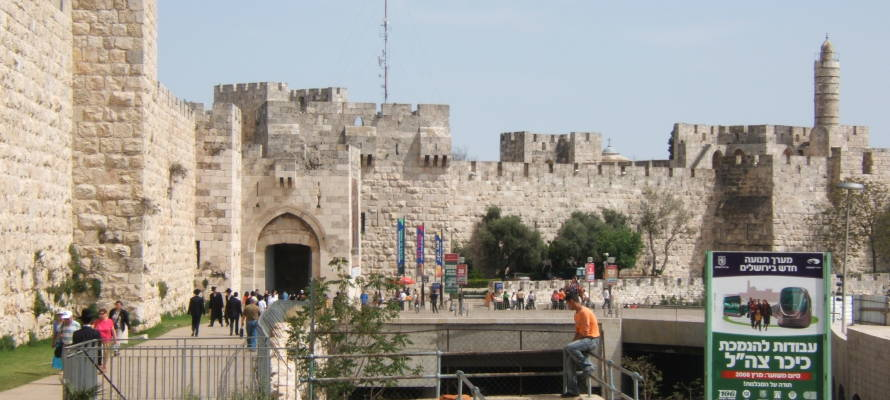